Ressources supplémentaires spécifiques à une discipline
Ressources interdisciplinaires
Research4Life est un partenariat public-privé des cinq collections:
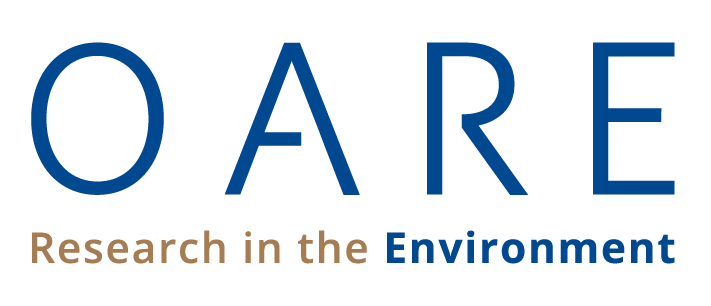 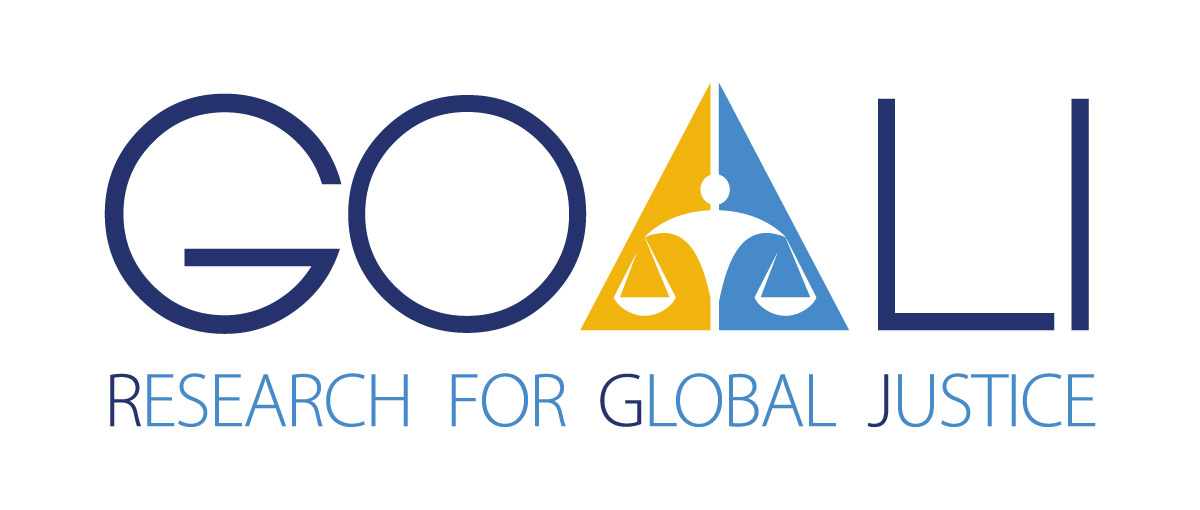 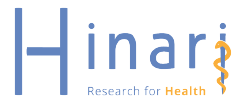 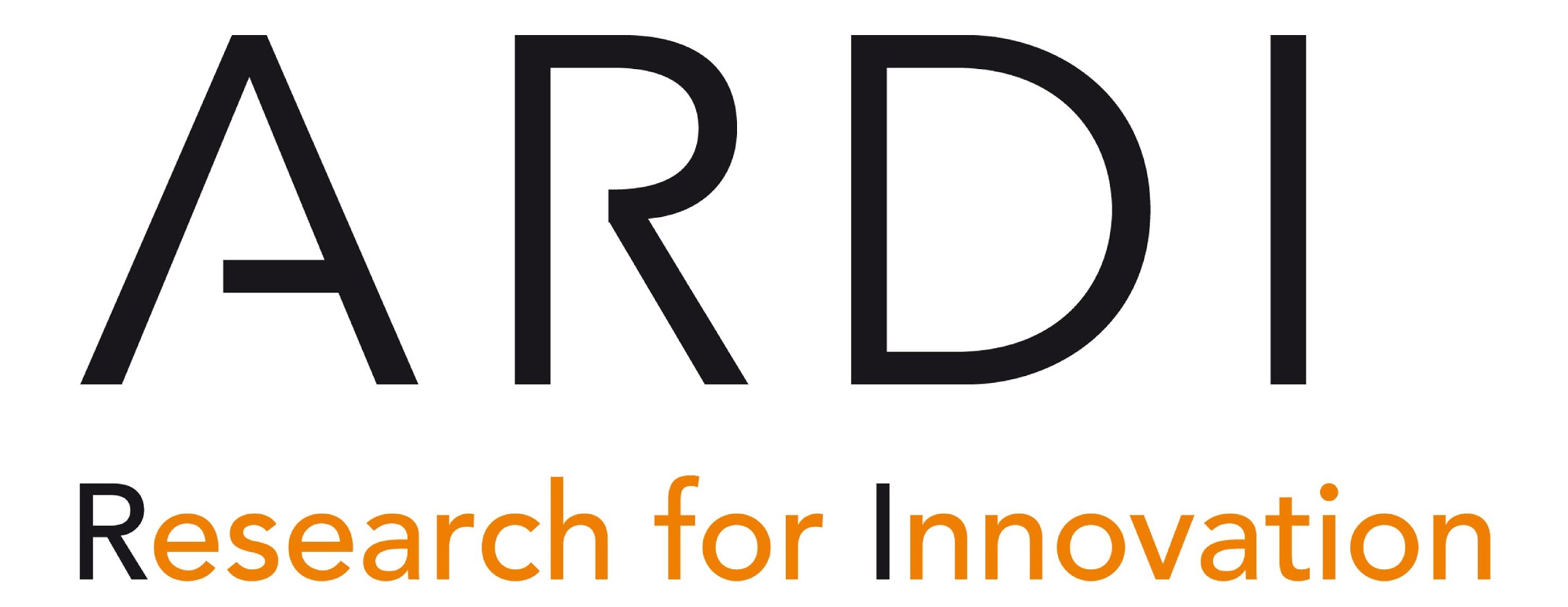 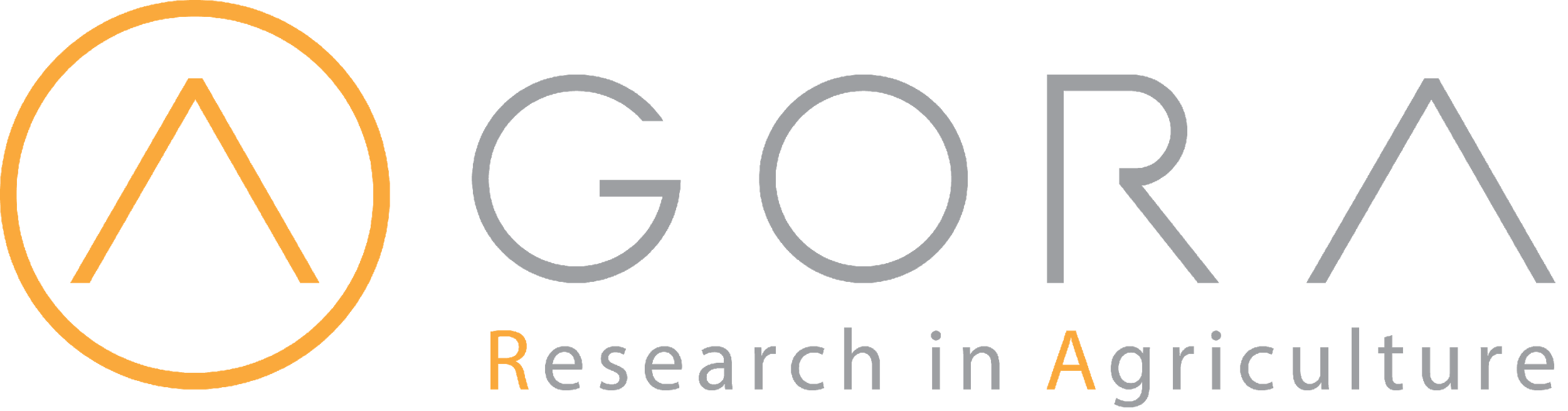 Contenu
Introduction
Outils de recherche et dépôts institutionnels
Ressources/bases de données et éditeurs de revues électroniques gratuites
Portails et passerelles pour les thèses et mémoires
Outils divers
Ressources électroniques de livres 
Résumé
This work is licensed under Creative Commons Attribution-ShareAlike 4.0 International (CC BY-SA 4.0)
v1.5 avril 2023
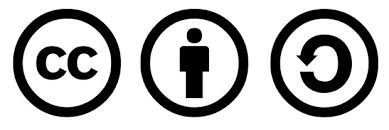 Objectifs d’apprentissage
Prendre connaissance des ressources supplémentaires existantes qui sont interdisciplinaires et bénéfiques pour au moins deux ou plusieurs des sujets thématiques de Research4Life.
Comprendre les collections supplémentaires et comment les utiliser.
Cette leçon se concentre sur les ressources et outils internet multidisciplinaires qui devraient être utiles à toutes les spécialités.
Introduction
Ces outils sont classés dans les catégories suivantes :  Outils de recherche et dépôts institutionnels ; ressources gratuites en revues électroniques, bases de données et éditeurs ; portails et passerelles pour les thèses et mémoires, outils divers ; et livres électroniques.
Outre les articles évalués par des pairs, nombre de ces ressources fournissent des liens vers la littérature grise (rapports techniques ou de recherche, thèses et mémoires, documents préimprimés et bien d'autres).
L'utilisation/la valeur de chaque outil sera résumée dans les sections qui suivent.
Catégories de ressources et d'outils internet pluridisciplinaires
OUTILS DE RECHERCHE ET DÉPÔTS INSTITUTIONNELS - BASE
Disponible sur le site : https://base-search.net
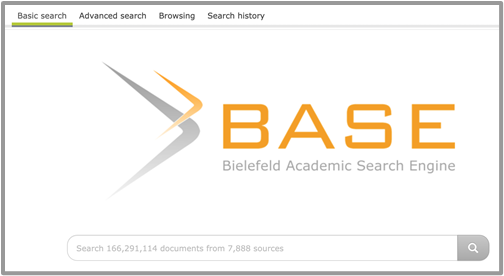 Page de recherche pour BASE
BASE (suite)
CORE
Disponible sur le site : https://core.ac.uk
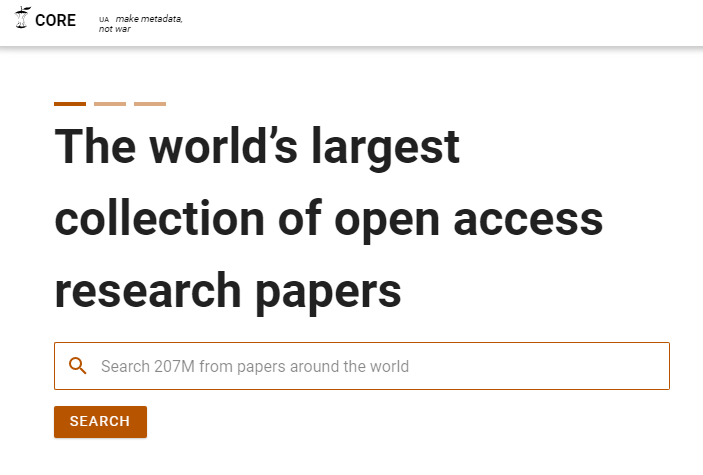 Page de recherche pour CORE
CORE (suite)
Europe PMC
Disponible sur le site : https://europepmc.org
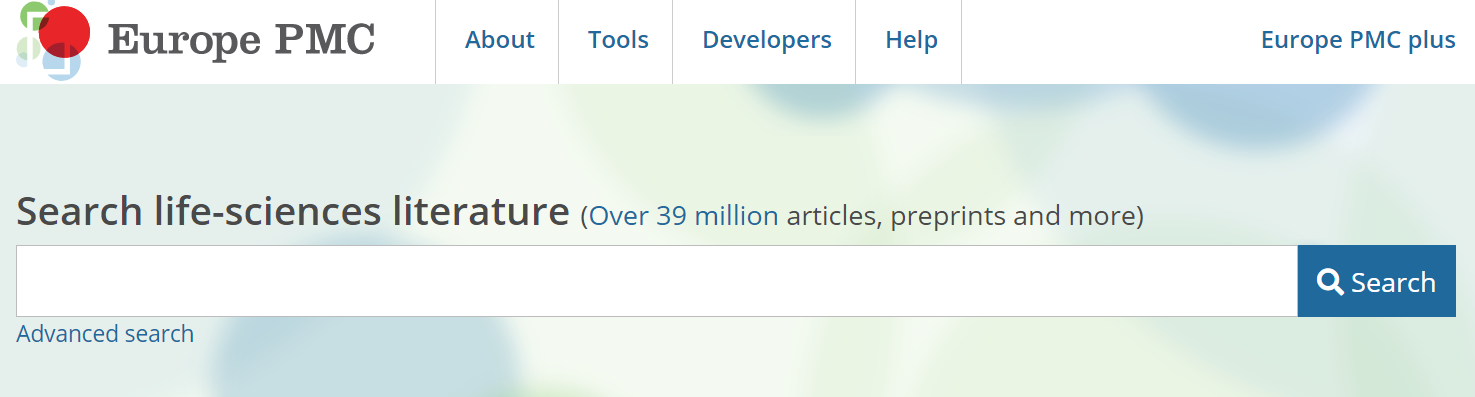 Page de recherche pour Europe PMC
Europe PMC (suite)
MetaLib
Disponible sur le site : https://metalib.gpo.gov/
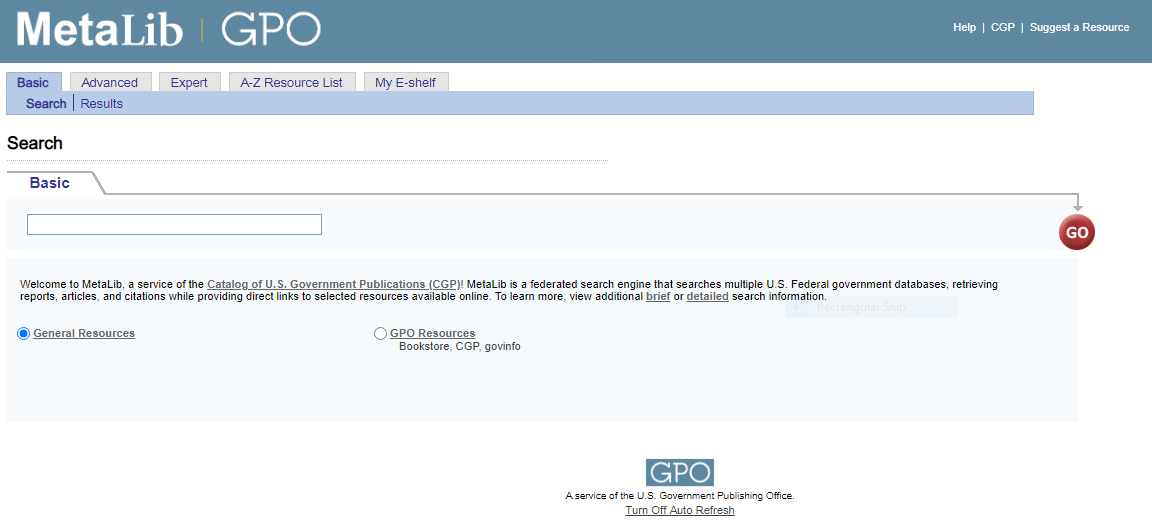 Page de recherche pour MetaLib
MetaLib (suite)
Open Access Resources
Disponible sur le site : https://libguides.asu.edu/openaccessresources
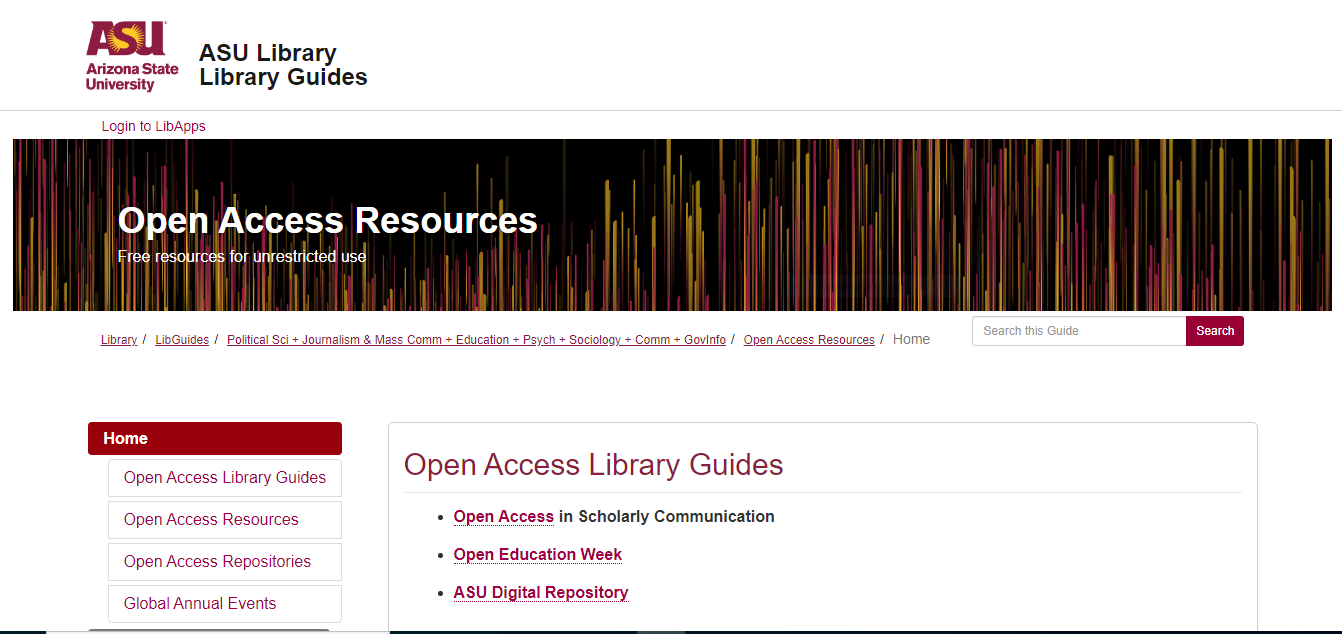 Ressources en libre accès (suite)
OpenDOAR
Disponible sur le site : https://v2.sherpa.ac.uk/opendoar/
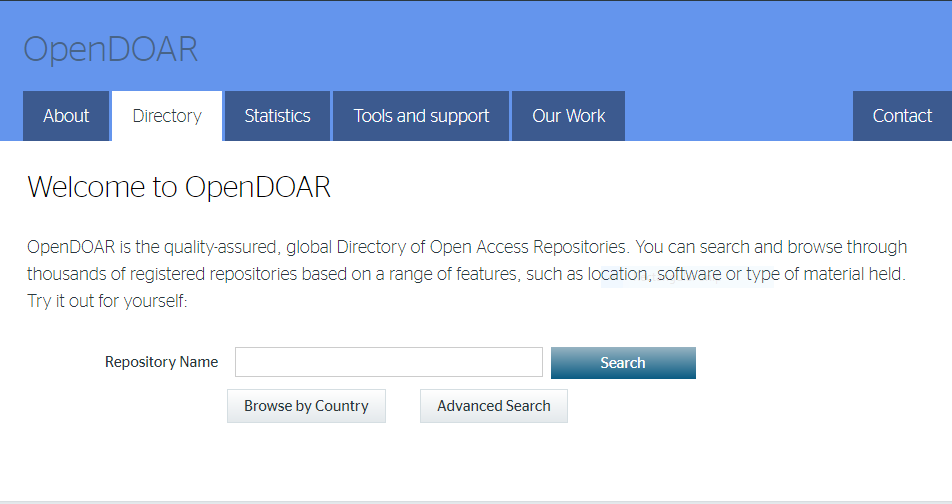 Page de recherche pour OpenDOAR
OpenDOAR (suite)
PubMed Central
Disponible sur le site : https://www.ncbi.nlm.nih.gov/pmc
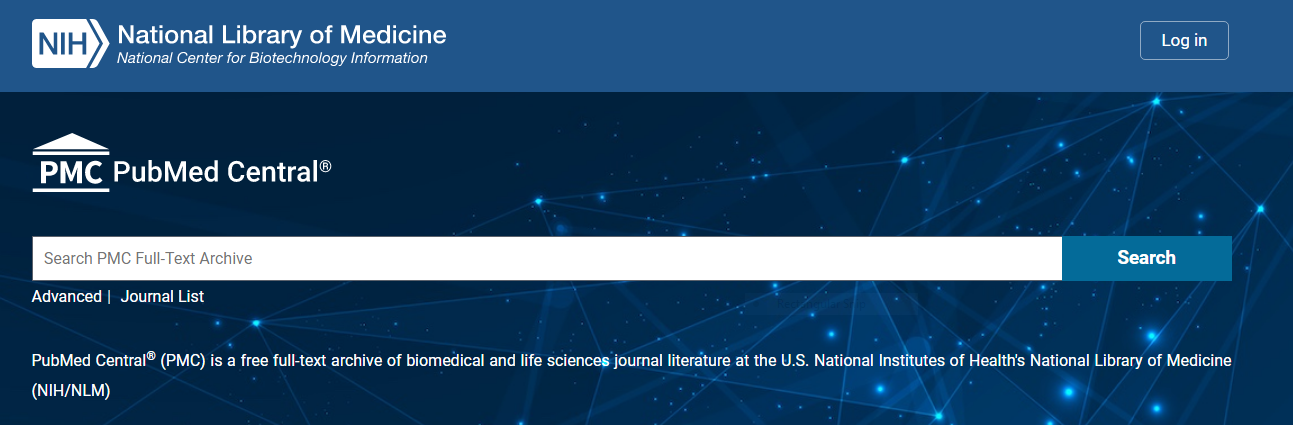 Page de recherche pour PubMed Central
PubMed Central (suite)
WorldWideScience.org
Disponible sur le site : https://worldwidescience.org/
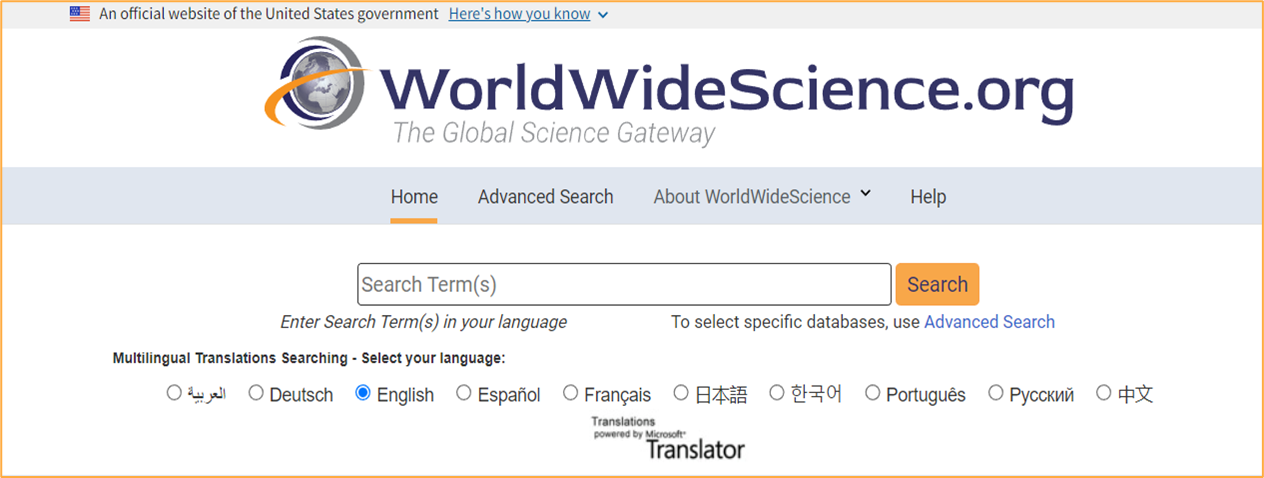 Page de recherche pour WorldWideScience.org
WorldWideScience.org (suite)
RESSOURCES GRATUITES DE REVUES ÉLECTRONIQUES - DOAJ: Directory of Open Access Journals
Disponible sur le site : https://doaj.org/
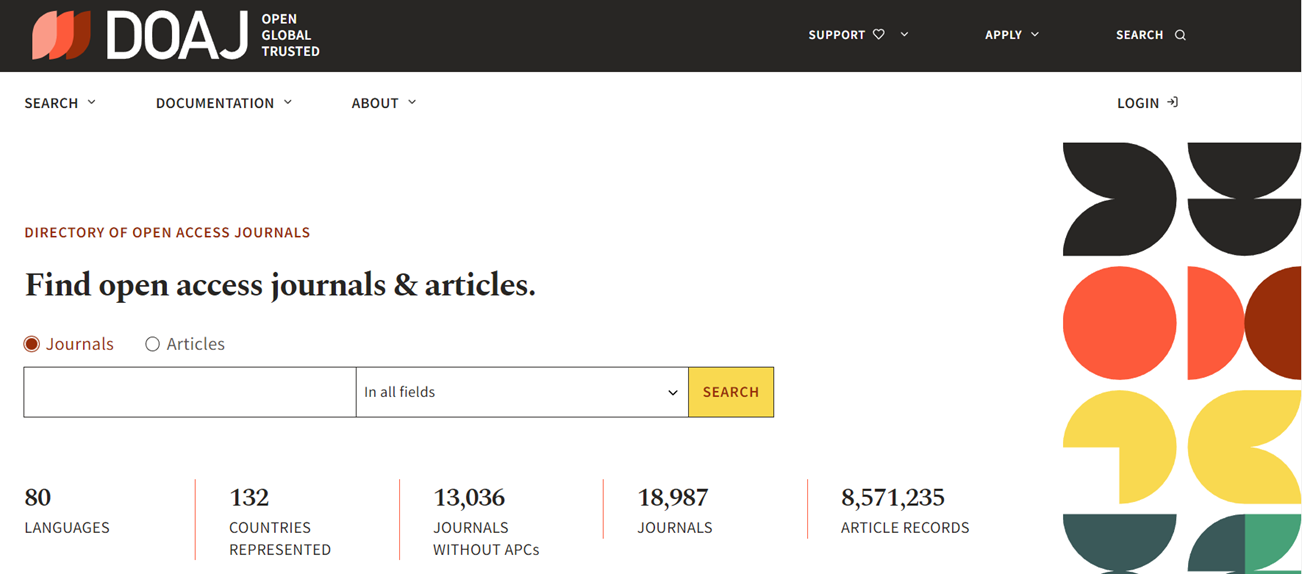 Page de recherche pour DOAJ
DOAJ: Directory of Open Access Journals (suite)
Note: La plupart des titres de DOAJ sont inclus dans les résultats de recherche de Research4Life avec Summon.
Thèses/Mémoires Portails et passerelles : DART-Europe
Disponible sur le site : https://www.dart-europe.org/basic-search.php
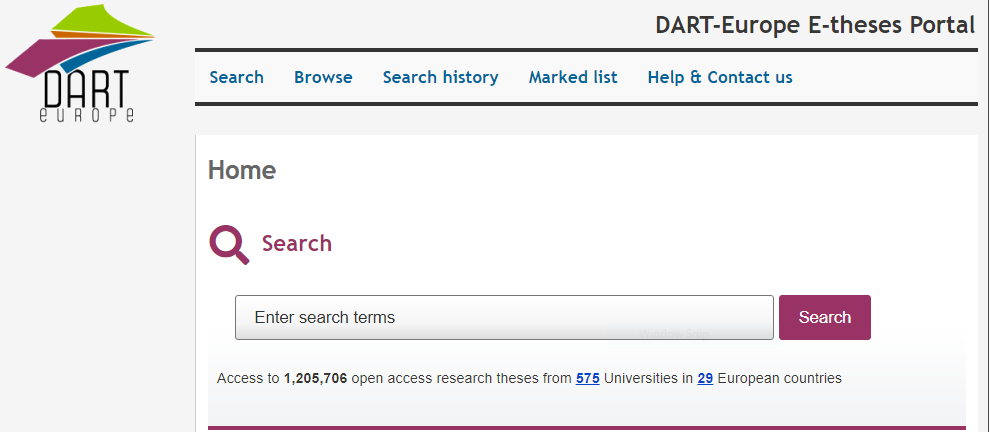 Page de recherche DART-Europe
DART-Europe (suite)
DATAD-R
Disponible sur le site : http://datad.aau.org/
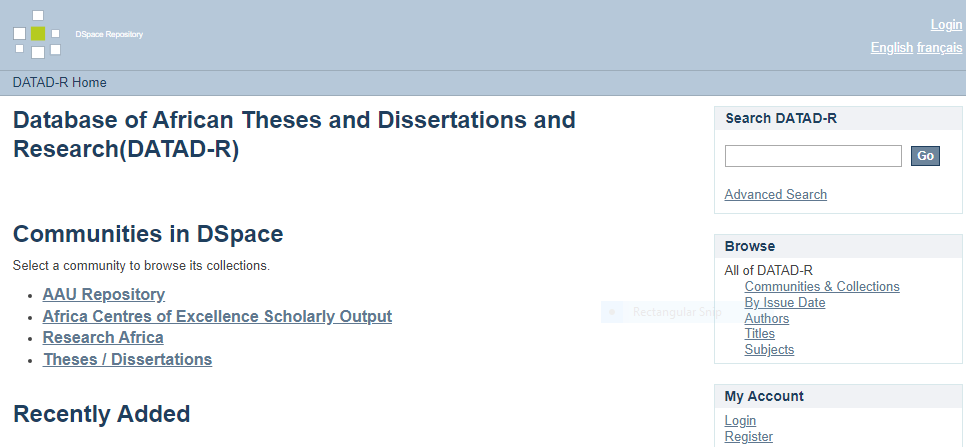 Page de recherche pour DATAD-R
DATAD-R (suite)
Global ETD
Disponible sur le site : http://search.ndltd.org/
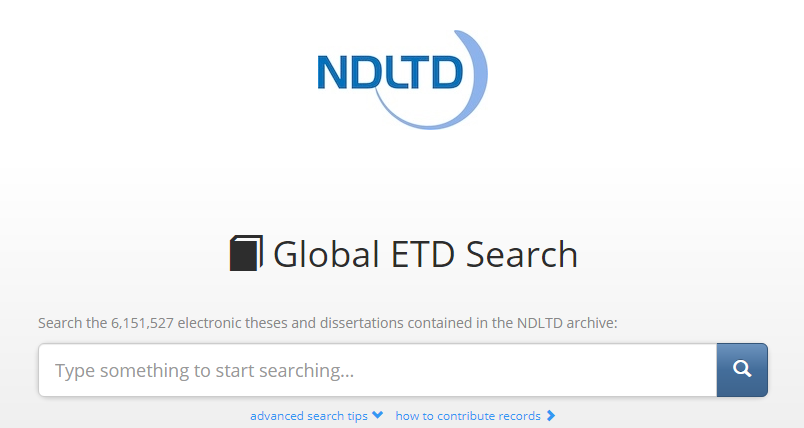 Page de recherche pour Global ETD
Global ETD (suite)
ProQuest Thèses et mémoires à l'échelle mondiale
Voir la liste des Bases de données du portail de contenu unifié Research4Life ; cliquer sur P
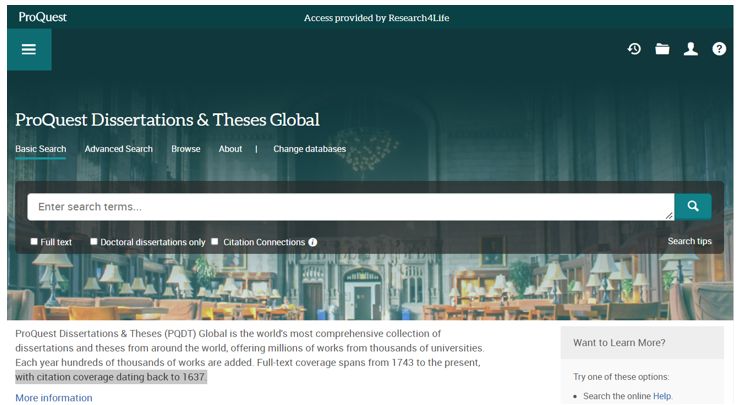 Page de recherche pour ProQuest
ProQuest (suite)
OUTILS DIVERS - Recherche personnalisée Google (Google Custom Search)
Dans Google, recherché : Intergovernmental Organization Search Engine – Google ou                                               		        Non-governmental Organization Search Engine - Google
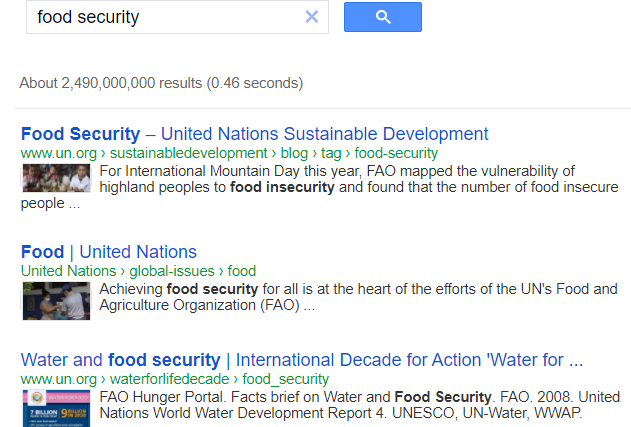 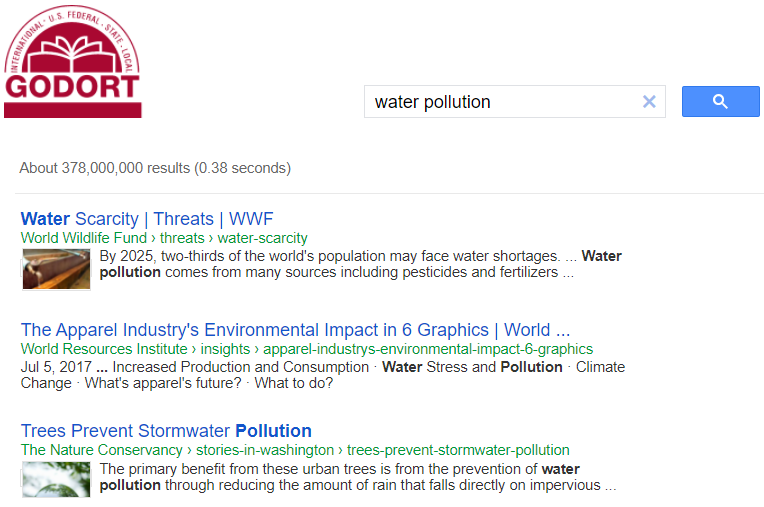 Recherche personnalisée Google (Google Custom Search) – (suite)
RESSOURCES DE LIVRES ÉLECTRONIQUES :
Directory of Open Access Books - DOAB
Disponible sur le site : https://www.doabooks.org/
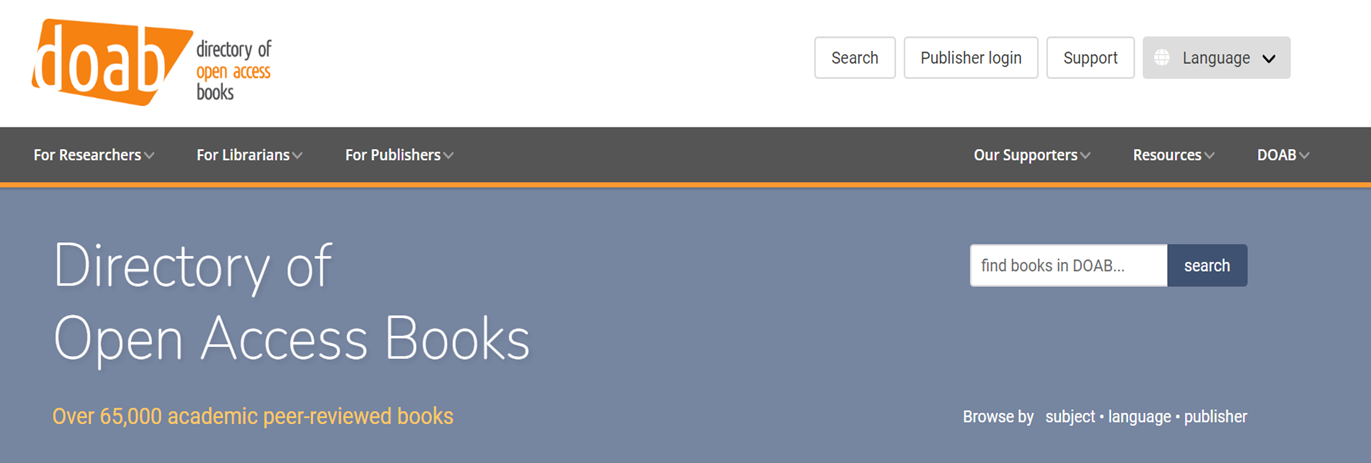 Page de recherche pour DOAB
Directory of Open Access Books – DOAB (suite)
Free Book Centre
Disponible sur le site : http://freebookcentre.net/
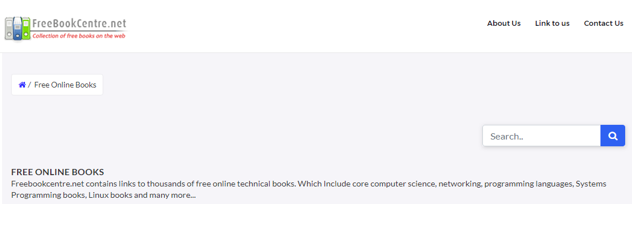 Page de recherche pour Free Book Centre
Free Book Centre (suite)
IntechOpen Access Book
Disponible sur le site : https://www.intechopen.com/books
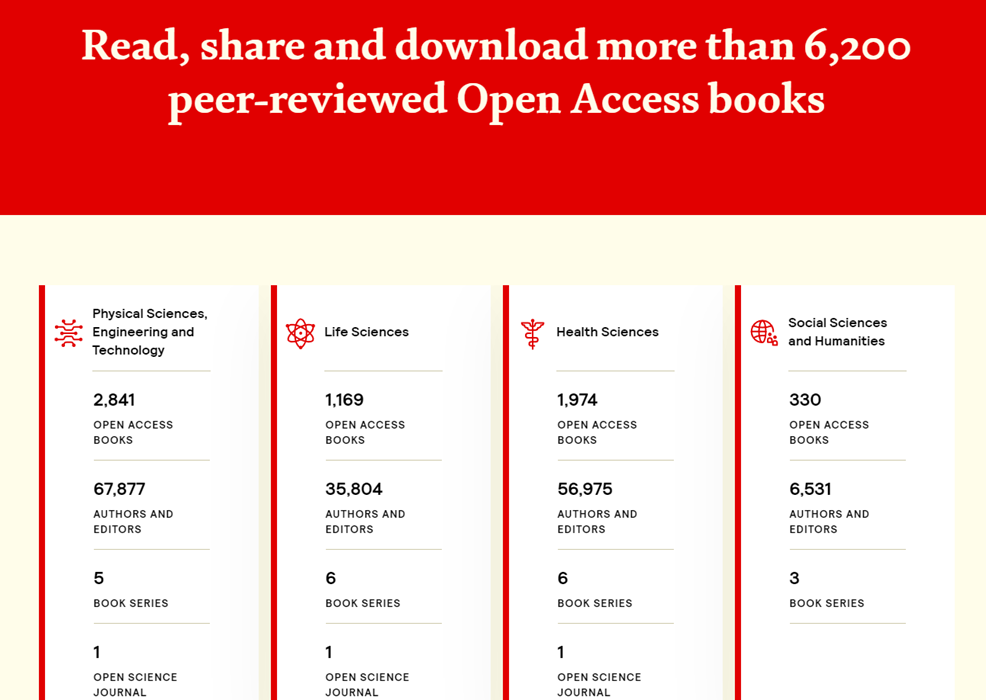 Page de recherche pour  IntechOpen Access Book
IntechOpen Access Book (suite)
National Academies Press
Disponible sur le site : https://www.nap.edu/
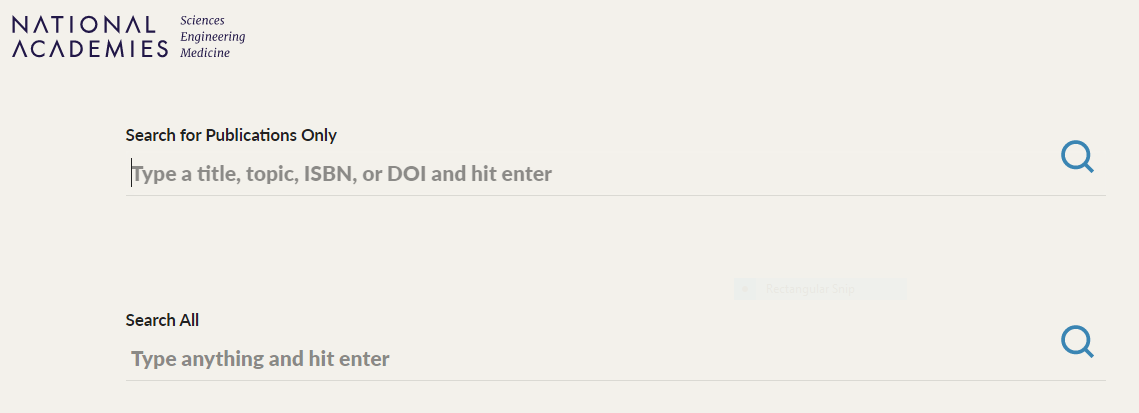 Page de recherche pour National Academies Press
National Academies Press cont.
Open Textbook Library
Disponible sur le site : https://open.umn.edu/opentextbooks/
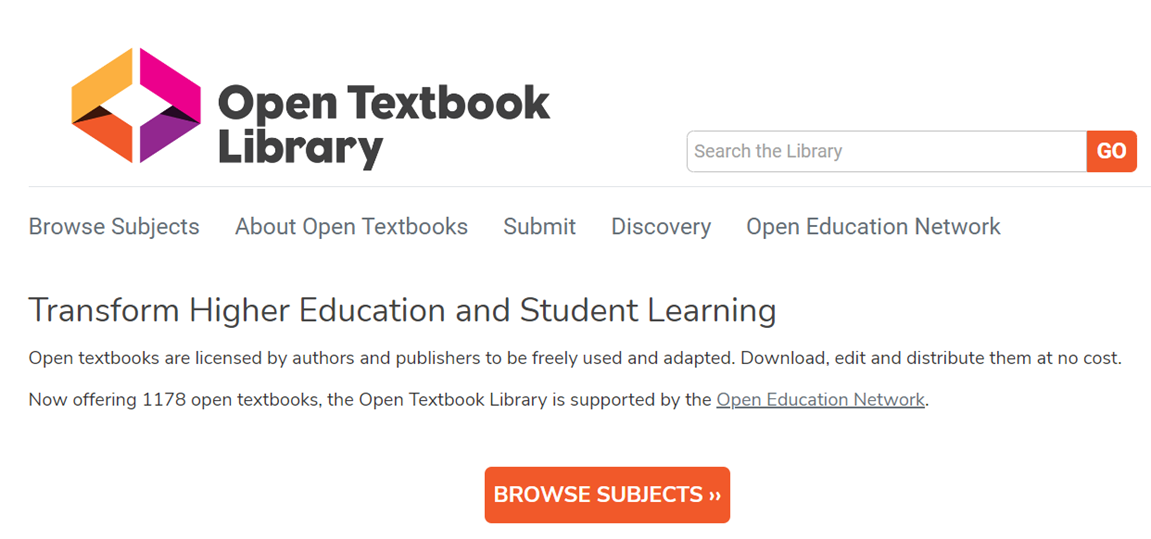 Page de recherche pour Open Textbook Library
Open Textbook Library (suite)
Résumé
Cette leçon portait essentiellement sur les ressources Internet qui pourraient être utilisées par les utilisateurs de toutes les collections de Research4Life. 
Elle développe les ressources spécifiques aux disciplines abordées dans les leçons 4.1-4.5.  Les outils ont été répartis dans les catégories suivantes :  Outils de recherche et dépôts institutionnels ; Ressources de revues électroniques gratuites, bases de données et éditeurs ; Portails et passerelles de thèses/mémoires, Outils divers ; et Livres électroniques. 
Ces listes de catégories mettent en évidence les principales ressources Internet et ne sont pas exhaustives. 
N'oubliez pas que les résultats de recherche de plusieurs de ces outils renvoient à la littérature grise ainsi qu'à des revues et des livres en libre accès ou payants.
Ressources suplémentaires
‘Indispensable Resources for Online Academic Research: OnlinePhDprogram.Org’. Accessed 23 June 2021. https://onlinephdprogram.org/academic-research/   
Rebar, Lauri. ‘LibGuides: Free Resources: Welcome’. Accessed 23 June 2021. https://libguides.fau.edu/freeresources/Welcome
‘Wikipedia: List of Free Online Resources’. Accessed 23 June 2021.       https://en.wikipedia.org/wiki/Wikipedia:List_of_free_online_resources
Vous êtes invités à :
Visiter notre site web au lien suivant: www.research4life.org
Nous contacter à l’adresse mail suivant : r4l@research4life.org 
Découvrir d'autres supports de formation [www.research4life.org/training]
Vous abonner à la newsletter de Research4Life [www.research4life.org/newsletter]
Consulter les vidéos de Research4Life [https://bit.ly/2w3CU5C]
Nous suivre sur Twitter @r4lpartnership et Facebook @R4Lpartnership
Pour plus d'informations sur Research4Life

www.research4life.org
r4l@research4life.org
Research4Life est un partenariat public-privé des cinq collections:
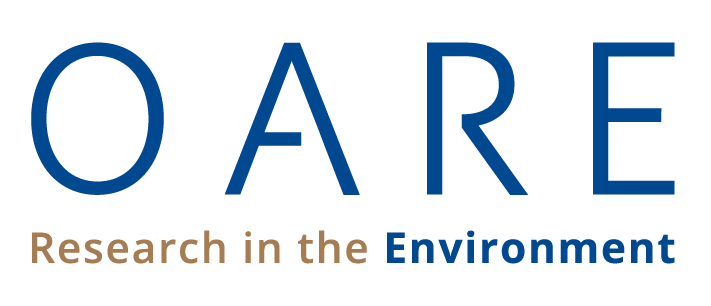 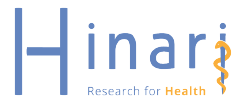 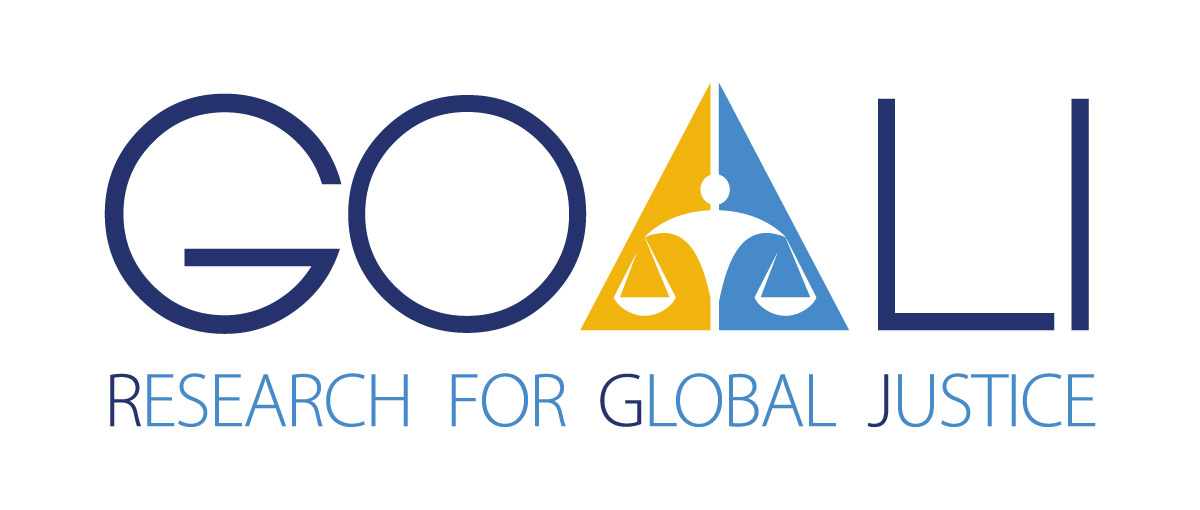 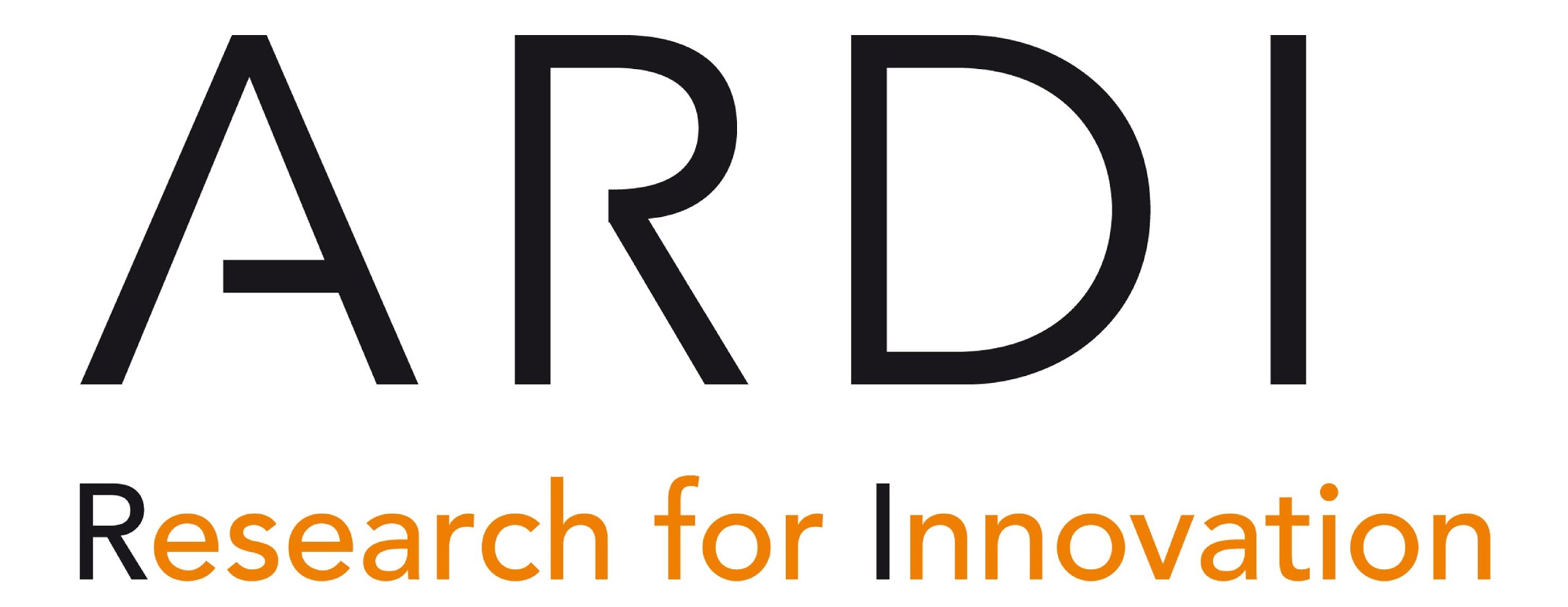 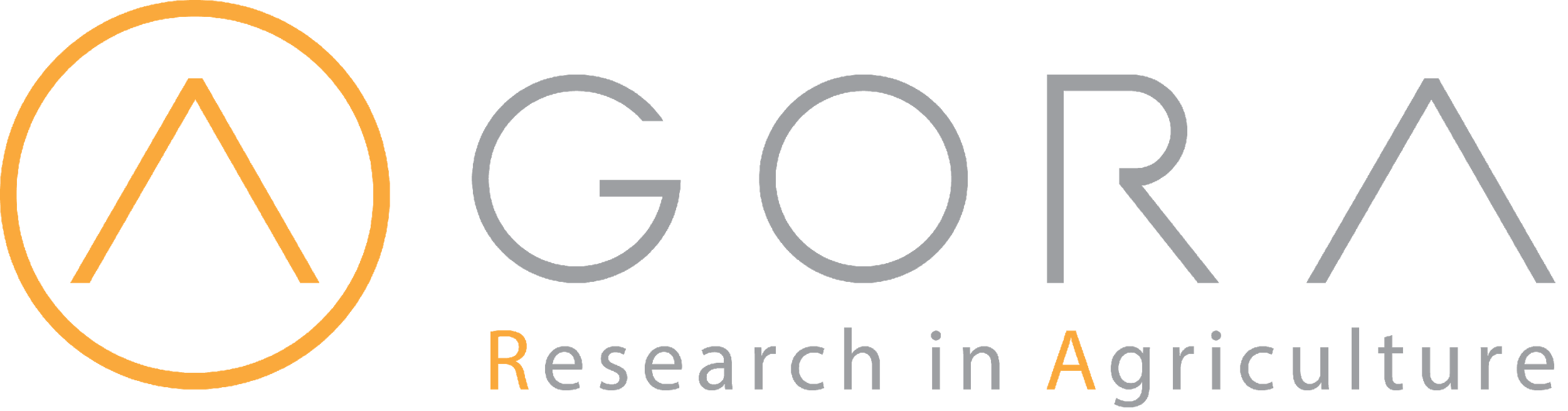